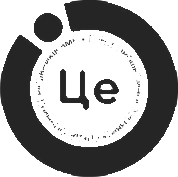 «РІЗНОВИДИ СУЧАСНИХ ІГОР» 



Спікер:
вихователь-методист
КЗ «ДНЗ № 73 ВМР»  
Олена КОЛОСОВА
31 жовтня 2024 року
Заняття міської Школи 
вихователя-стажера «Дебют»
закладів дошкільної освіти
Вінницької територіальної громади
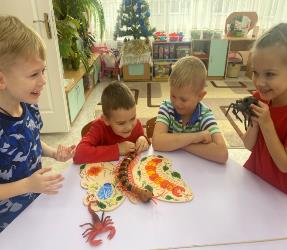 Гра  була і буде провідним видом діяльності дитини дошкільного віку.
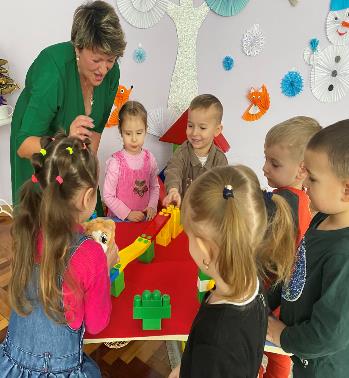 За допомогою ігрової діяльності дитина має можливість задовольнити усі свої основні життєві потреби: 
у спілкуванні, 
рухливих діях, 
cамоствердженні,
 у задоволенні своїх інтересів і потреб.
Щоб збагатити ігровий досвід дітей та підвищити якість ігрової діяльності, створіть предметно-ігрове середовище. Формуйте у дітей вміння обирати тему, створювати, розвивати сюжет та план гри, розподіляти ролі та обов'язки, реалізовувати ігрові образи.
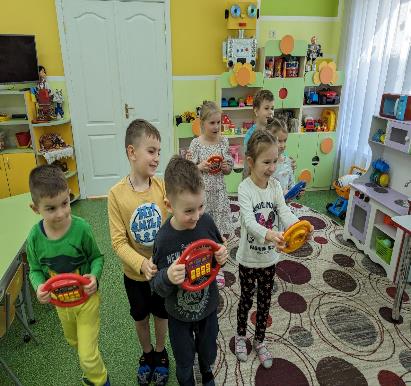 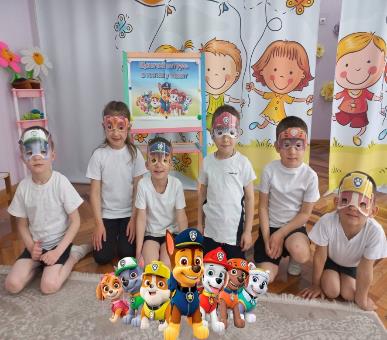 Видатний ігромайстер Микола Шуть звертає увагу, що в ігровому просторі слід:
створити атмосферу безпеки, довіри, відкритості;
зрозуміти світ дитини і прийняти його таким, яким вона його бачить;
заохотити дитину проявляти емоції та почуття під час гри;
забезпечити право самостійно приймати рішення і брати на себе відповідальність за них
Щоб ефективно організувати самостійну ігрову діяльність, необхідно:попередньо діагностувати ігрові інтереси та вміння дітей;планувати підготовку ігор на перспективу;послідовно  застосовувати методи керівництва творчими іграми, аби поступово зменшити участь дорослого;чітко пов'язувати навчання, творчі ігри та працю, спрямовані на задоволення потреб гри;тактовно конкретизувати ігрові ситуації під час гри.
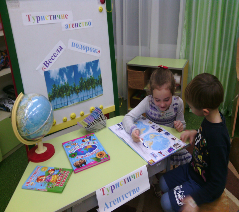 Навчальна діяльність, яка стає провідною для дітей молодшого шкільного віку, формується  на базі попереднього провідного виду діяльності, тобто гри.
Дітям іноді бракує ігрового досвіду
навичок самоорганізації, планування ігрових дій
знань правил гри
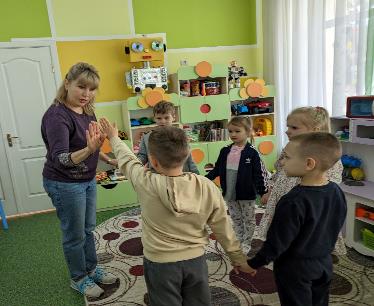 способів урегулювання конфліктів
умінь розгортати сюжет
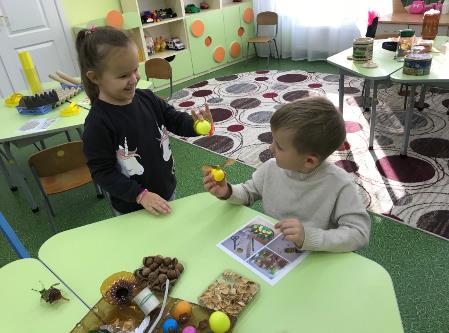 Чи принесуть бджілки  мед, якщо вони іграшкові?
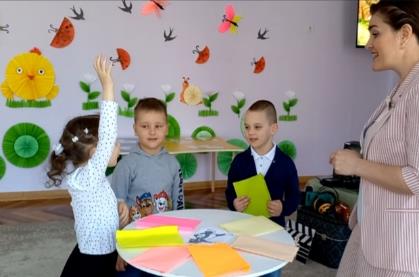 Фіксики завітали до нас у  гості, як будемо зустрічати?
Ігровий квест.  Команди рухають в реальному або віртуальному  просторі. Розв’язують різні завдання. Це гра, в якій задіяні розум дітей. Їхні фізичні здібності та уява.Головне, що діти отримують позитивні емоції, стають розкутішими, підвищують мовленнєву активність, вчаться розв’язувати завдання.
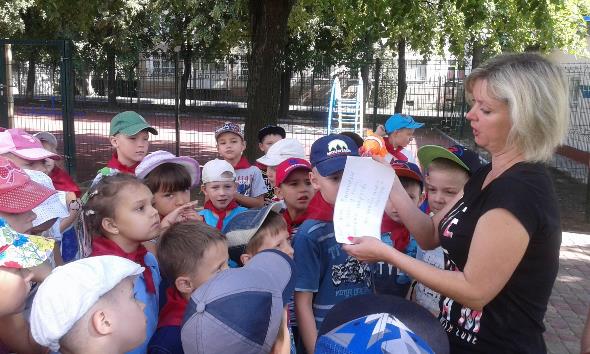 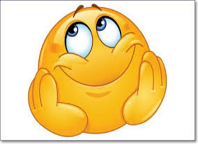 Лінійний квест
Гравці розв'язують завдання одне за одним і ру­хаються за заздалегідь спланованим маршрутом
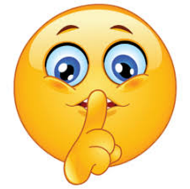 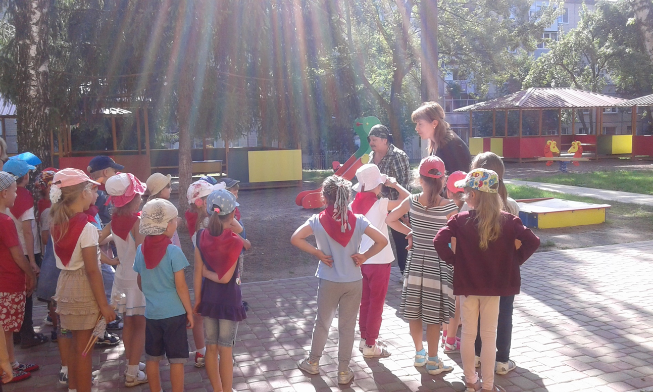 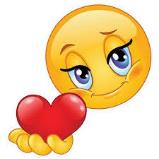 Штурмовий квест
гравці отримують завдання і підказки, але спосіб розв'язання та маршрут обирають самостійно.
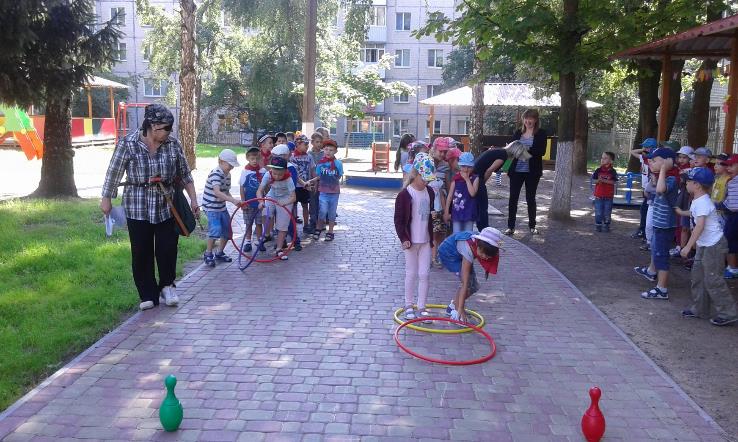 Коловий квест
У цьому виді квесту беруть участь кілька команд, які стартують з різних позицій. Кожна рухається власним маршрутом до фінішу
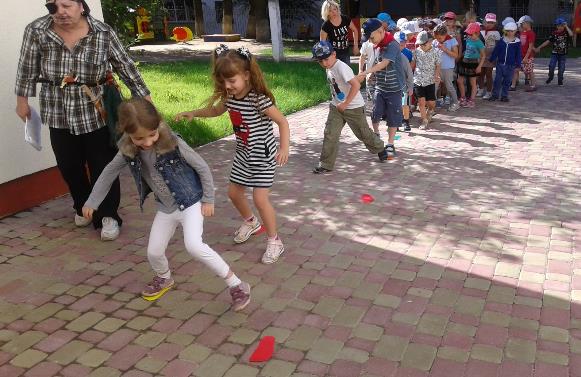 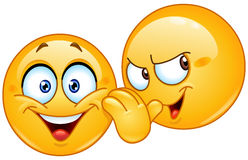 Проведення  квесту передбачає  розроблення та підготовка:
сценарій
безпечний маршрут
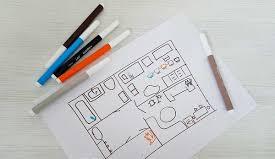 завдання та реквізіт
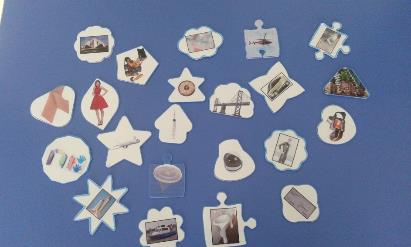 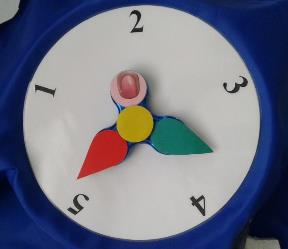 Гра – подорож – різновид дидактичних ігор. Роль педагога в такій грі доволі складна, адже потребує знань. Готовності відповісти на запитання дітей, грати разом з ними, навчати непомітно. Гра має закінчуватися певним результатом, що має цінність, грунтується на знаннях,  навичках і вміннях дітей.
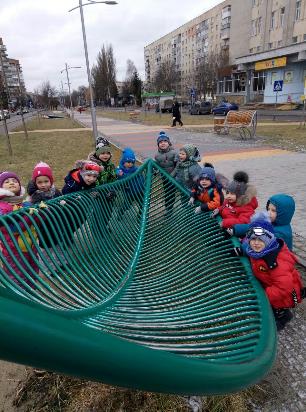 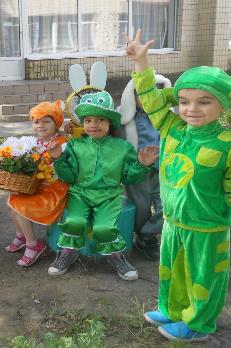 Декілька варіантів гри-подорожі в умовах закладу дошкільної освіти
реальна подорож
настільні подорожі
уявна подорож
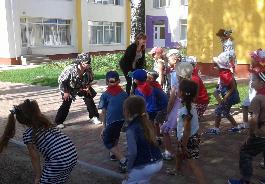 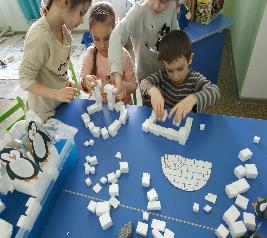 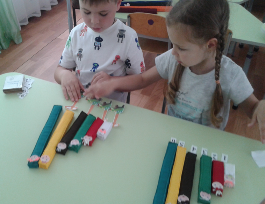 Реальна подорож “Стежками казок”
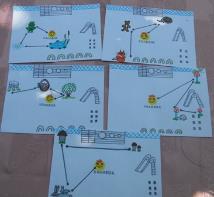 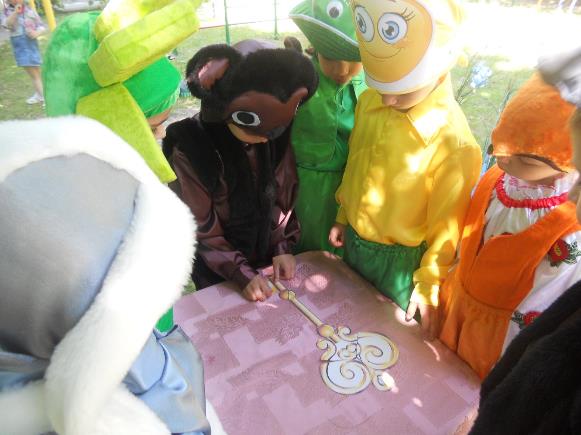 Уявна подорож “Де зима буває цілий рік”
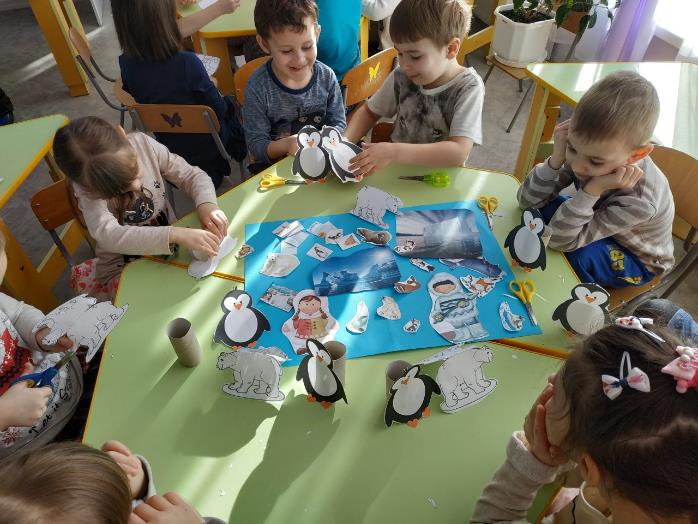 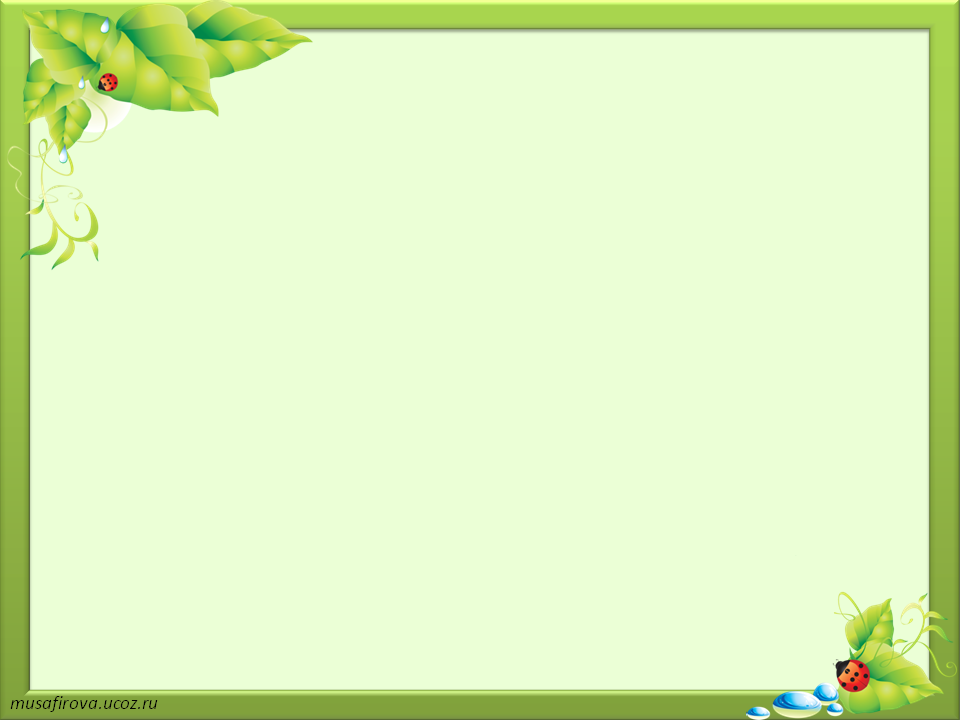 Настільна гра-подорож “Винахідники”
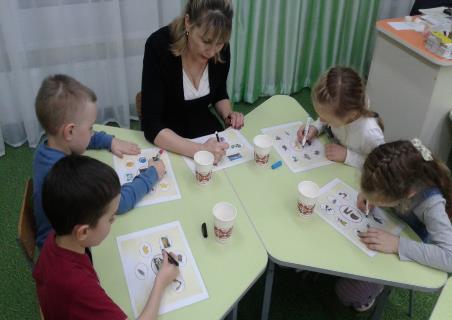 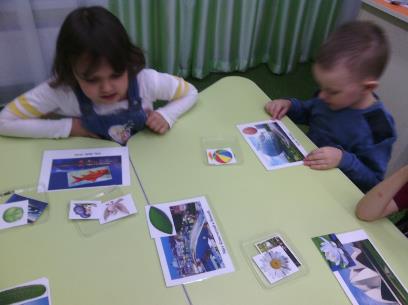 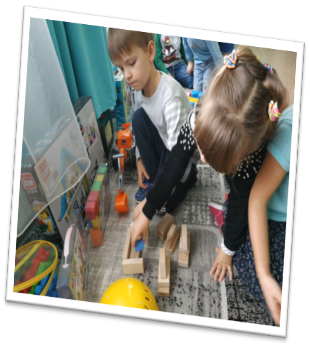 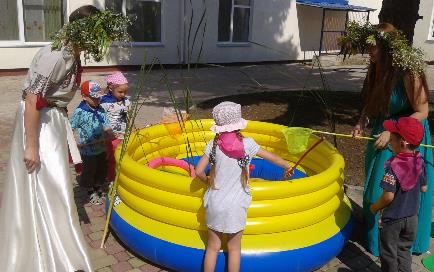 Обирайте свою стратегію розвитку гри, з огляду на досвід, наявні ресурси та рівень знань вихованців.


Використані джерела:

Вихователь-методист,  № 7 , 2020  року. Різновиди сучасних ігор в дитячому садку.
ВПРАВА “Все в твоїх руках” Обґрунтуйте свою думку:Великий – для мене було важливим і цікавим…Вказівний – з цього питання я отримала конкретну рекомендацію…Середній – мені було важко (мені не сподобалось)…Безіменний – моя оцінка психологічної атмосфери…Мізинець – для мене було недостатньо…
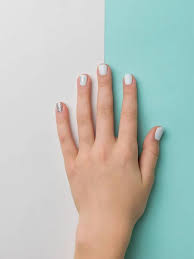 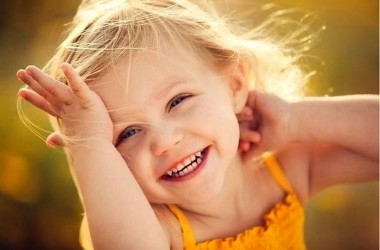 Дякуємо за увагу!
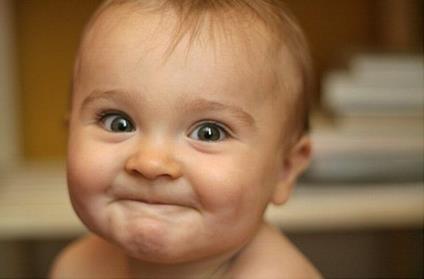 Творчого натхнення!!!